H.O.M.E.
HumanOccupied ModularEnvironment
Jason Siwek
Lauren Norman
Henry Trimbach
Heather Moulton
[Speaker Notes: Good morning/afternoon.  We represent the Human Occupied Modular Environment, or HOME, group from Roger Williams University, and will be presenting on our paper submission, “Electrical Research of the HOME”.  I’m Henry Trimbach, and these are my teammates, Lauren Norman, Jason Siwek, and Heather Moulton.]
Internally Displaced Persons
Remain within country’s borders

In 2009:  estimated 27 million IDP

70% were women and children.
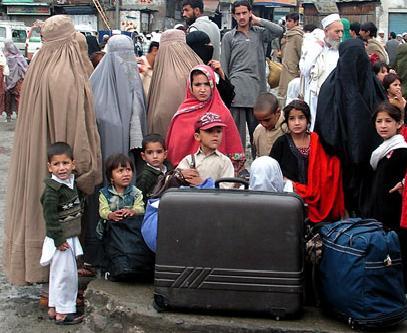 Problem Statement
“[Create a structure that] will provide basic human amenities including food growth, water collection and filtration, storage, electricity, ventilation, temperature control, and waste management, without the benefit of any local utility infrastructure.”
Design Requirements
Uses no moving parts, fasteners, or instructions
Incorporates all basic living necessities; shelter, power, water, ventilation, personal storage
Off-grid power, entirely renewable and sustainable sources used
Accounts for UN Shelter Centre guidelines concerning sustainability, cultural, usability, environmental safety and health factors
Power Cap
Ventilation Holes
6 feet
Stringers
Water Systems
Three Functions:
Collection of rainwater
Glides integrated 
into roof panel 
design
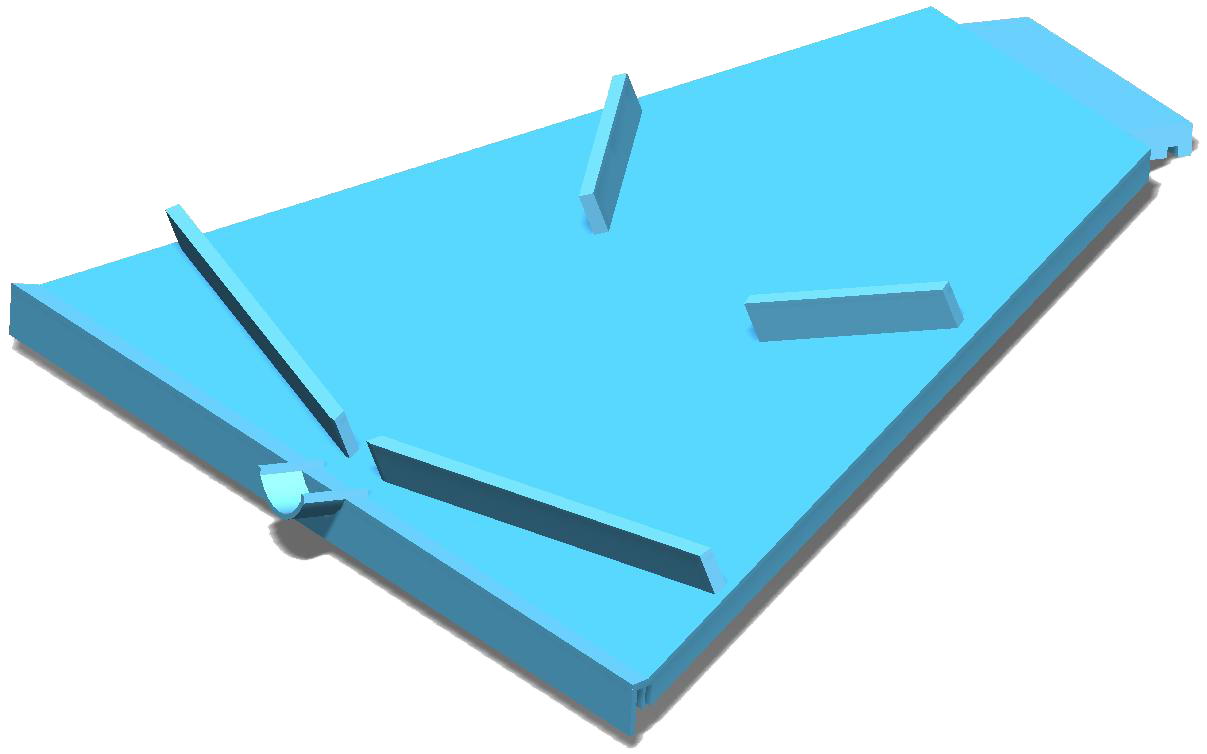 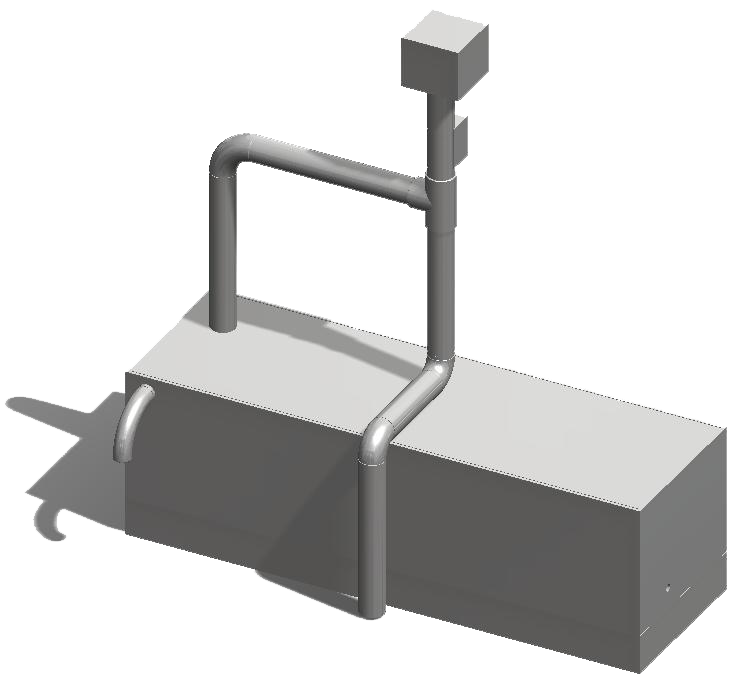 Water Systems
Three Functions:


Filtration
Primary Filtration
First flush diverter
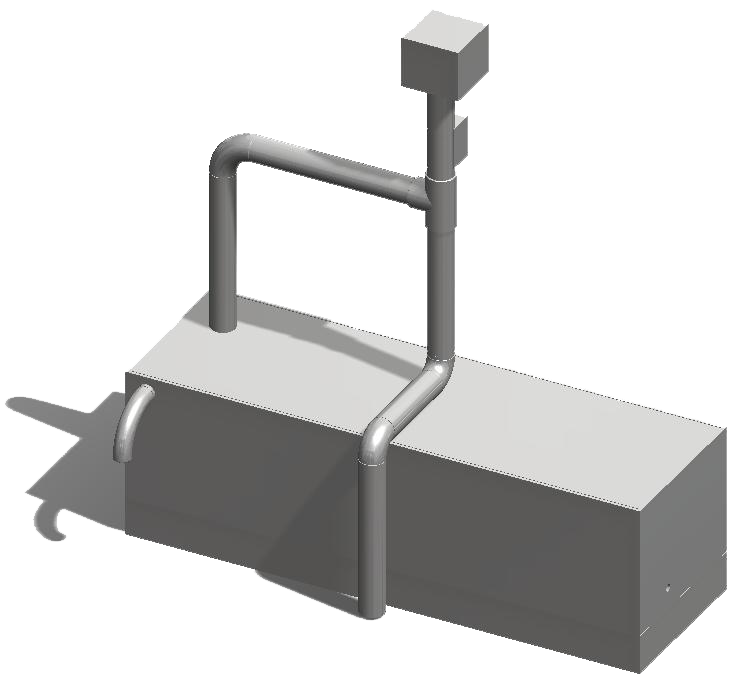 Water Systems
Three Functions:





Storage
Particulate Settling
Power Use
Outlet
Charging of small electronic devices






Assumed use of 100 Watt-hours/day
Power Use
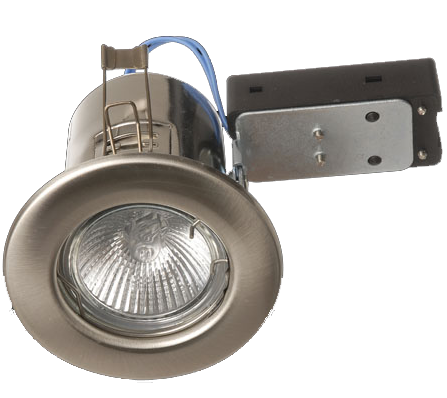 Recessed Interior Lighting
Six 5-Watt LED bulbs
Assumed use of 12 hrs/day

		6 lights x 5 Watts/light = 30 Watts of lighting
		30 Watts x 12 hours/day = 360 Watt-hours/day

Total of 360 Watt-hours/day
Sources Considered
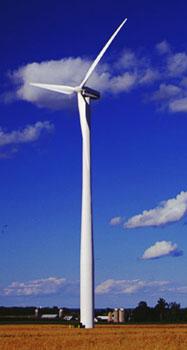 Fuel Cell
Concerns for safety
Need continual fuel supply
Wind
Complex assembly
Scale
Sources Considered
Solar
Ideal for geographical 
  target market
Simple
Human
Occupants control available power
Average power production of 75 – 100 Watts per hour
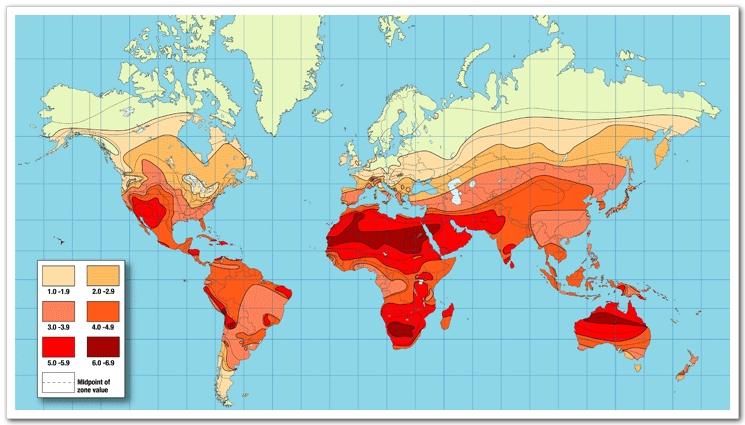 Design Selection – Solar Power
Research conducted into innovative photovoltaics
Ivy-mimicking arrays
Tracking panels
Solar Shingles


Not yet practical or cost-effective
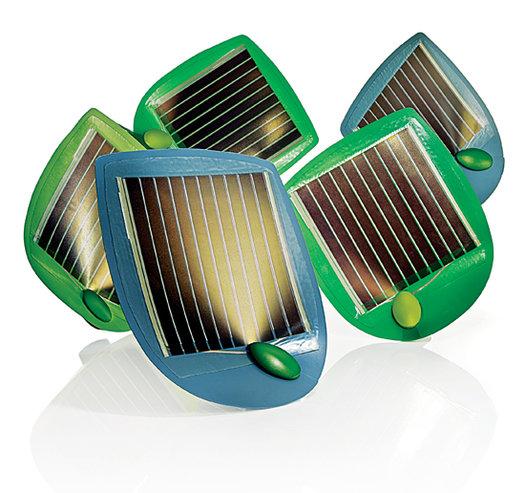 Design Selection – Solar Power
Traditional arrays:





Polycrystalline panels selected as source
Design Selection – Solar Power
Desired dimensions:
Hexagonal cap with 64” diameter (32” sides)






To maximize power output via area, panels should be between 9 – 12 inches in length and 8 – 10 inches in width.
Design Selection – Solar Power
Using eighteen of the selected panels will:

Cost $630
Weigh 29.7 lbs
Provide 90 Watts of power
Design Selection – Human Power
Windstream Human Power Generator®
Crank attached to a drive chain
Cost $550
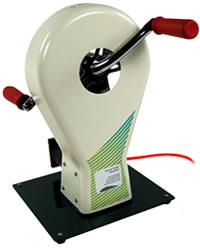 Integrated Design
Electrical System
Structure
Water System
Thank you!
Existing Shelter
Emergency Shelter

Transitional Shelter

Permanent Shelter
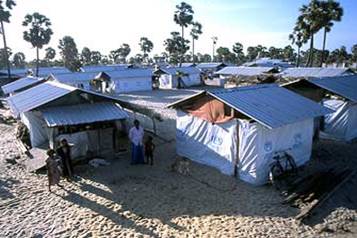 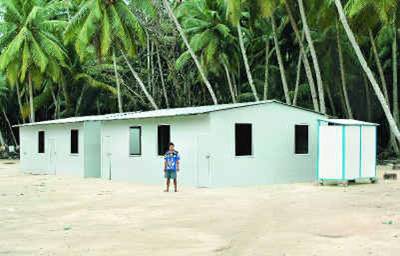 Design Requirements
Structural Specifications
Hexagonal Structure
138 sq. feet of floor space
26 degree roof pitch
Wall Panels
7’ wide x 6’ high
Held together by stringers
Central Support Column
8” Diameter Schedule 80 PVC Pipe
Electrical Components
Total Electrical Component Cost of $1630 - $1730
Water Components
Total Water Component/Material Cost of ~$275
Water Filtration - Primary
Initial 5 mm self-cleaning mesh

Secondary 1 mm self-cleaning mesh
Material Cost
Water Filtration – First Flush Diverter
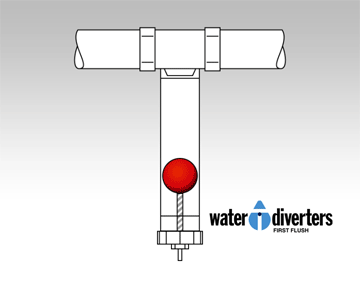 Scaled Roof Panel Testing
Built several scaled models using clay and PVC sheeting
Two glide designs
Sculpted design
Colored water used for visual tests
Tank Analysis for Particulate Resuspension
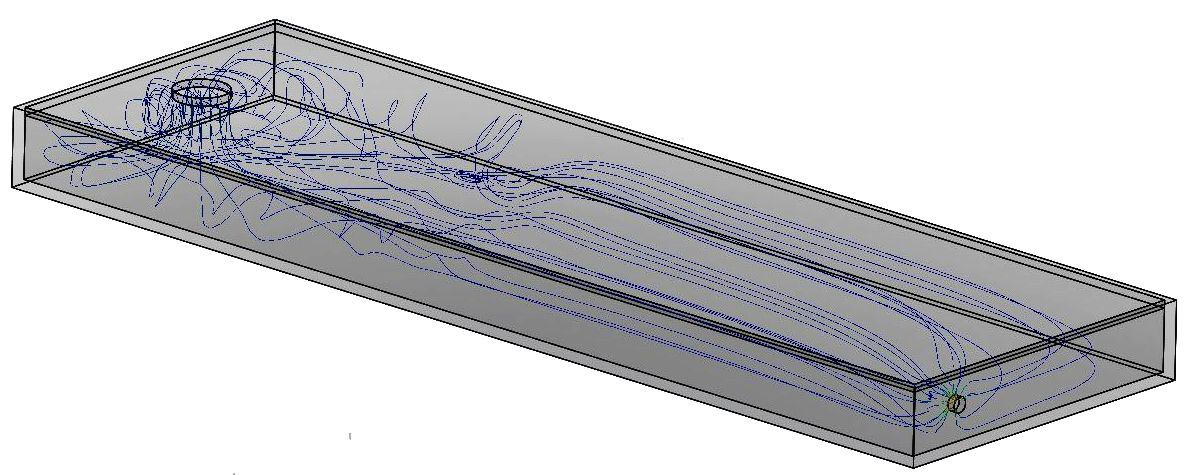 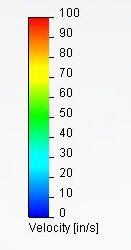 Human Power Testing
Four participants
Measured current, voltage, and power continuously
30-second & 2-minute trials
Crank vs. Bike power
Seated vs. Standing positions
Human Power Testing